E22 ReSolve: Maths by Inquiry engaging classroom    resources
Helen Haralambous
Mathematics Education Consultant
hharalambous@mav.vic.edu.au
Warm Up - 24 Game Integers
Materials: 12 cards per pair, including some of 1, 2 or 3 points – one white dot, 2 red dots or 3 yellow dots. These are pre – stacked, starting with white dot cards.
Warm Up  - The 24 gameIntegers
The Rules: 
Game for two players
Cards are worth 1, 2 or 3 points, in order of difficulty
Play in pairs, (9’s filled in red). Start with 1 point cards(have one white dot)
Place cards on table, between two players. Both players are playing at the same time for the same top card.
Use all 4 numbers on the card to make 24.
You can add, subtract, multiply or divide.
Win a card by being the first to touch the card and give a correct solution
Once you take your card the next card is in play.
Aim: 
To make 24 with all four numbers on a card. You can add, subtract, multiply or divide.
Winner is the player with the most points after all cards are claimed.
24 Game Integers
Solution
 (-5 - -8) x (8x1)
Content strand  - Number and Algebra
Sub – strands
Number and Place Value
Real Numbers
Money and Financial Matters
Patterns and Algebra
Linear and Non-Linear Relationships
Focus – 
Patterns and Algebra
Real Numbers
An example  - Year 8
Scope and sequence chart
Content strand  - Number and Algebra
Copies provided with
Year 7 focus
Year 8 focus
Year 9 focus
Year 10 focus
Key concepts to be referred to during various tasks
Be aware of the level above (level 9) and the level below (level 7)
Mathematics Scope and Sequence chart(Victorian Curriculum & AC). Example: Number & Algebra
Mathematics Scope and Sequence chart(Victorian Curriculum & AC). Example: Number & Algebra
Patterns and Algebra – examples
Keep the  Key Concepts in mind (highlight) as you work through the various activities.
Addition Chain ( Year 7 /8)
Algebra – (resource) ReSolve
Lesson Resource -  Addition Chain
Lesson Abstract
This lesson resource prompts students to examine and generalise numerical relationships arising from “addition chains”. These are recursive sequences, such as the Fibonacci sequence, generated by summing the previous two terms. 
The teacher demonstrates a calculation shortcut to create a sense of curiosity about how it is done and why it works. 
This leads to a student search for similar relationships, using spreadsheets. The resource requires students to use algebra to justify the conditions for which these relationships hold true.
Lesson Resource -  Addition Chain
Demonstrating a mathematical magic trick
Challenge to students: So -  called mathematical magic tricks have a basis in logic – they can be explained. Challenge is to go beyond, understand & invent our own magic tricks.
Look at one example, understand why it works, use understanding to invent a similar one.
Lesson Resource -  Addition Chain
Each person to write down two numbers vertically aligned ( their starting or ‘seed numbers’)
Add them
Write the answer under the second number
Add the last two numbers in the list
Repeat until there are 10 numbers in the list
Add the total of all 10 numbers in the list
Lesson Resource -  Addition ChainExample
1
7
2
5
3
12
4
17
5
29
6
46
7
75
8
121
9
196
10
317
TOTAL
=
825
Lesson Resource -  Addition Chain
Volunteer to write their seed numbers on board & list of 10 numbers
2nd volunteer
How did I find a total so quickly 
Can you find a hypothesis?
Discuss
Total is 11 times the 7th number
Lesson Resource -  Addition Chain
To assist students to come to a hypothesis provide an
Enabling prompt
Subtract each of the numbers in your list from the total (in this case 825)
Compare results in your table group, what do you notice about the 7th term?
Lesson Resource -  Addition Chain: The relationship of numbers in addition chains
The 7th subtraction always provides an interesting result: the answer is 10 times the number being subtracted.
What does this mean about the relationship between the 7th number and the total of the 10 numbers?
Total sum -  T 7 = 10 T7
hence     Total sum = 11T7
Check relationship generalizes: A couple, students record 1st, 2nd and 7th numbers 






Teacher gives totals, either add a few more on board for students to predict or students predict totals of other group members
Lesson Resource -  Addition Chain:Investigating other relationships
What happens if we go beyond 10 numbers?
Is there a quick way to calculate the sum of the first
 11 numbers?
12 numbers?
etc
Without actually doing the addition?
Setting up a spreadsheet (one supplied with teachers notes) - demonstrate
Lesson Resource -  Addition Chain:Investigating other relationships
First integer factor appears when 14 numbers are summed
What would be the(trick) relationship here?
Sum = 29 x 9th number
Mathematics Scope and Sequence chart(Victorian Curriculum & AC). Example: Measurement and Geometry
Mathematics Scope and Sequence chart(Victorian Curriculum & AC). Example: Measurement and Geometry
90 – 270 POLYGONS
Draw at least three different polygons, with different number of sides, that consist of only 90o and 270o angles
How many 90o angles and 270o angles would there be in a 90-270 polygon with 100 sides?
How many 90o angles and 270o angles would there be in a 90-270 polygon with 2s sides?
90 – 270 POLYGONS
Feedback
Would you use this task? 
Discuss in table groups.
How would you use the task? 
What year level?

How to teach this?
Start with big question
Scaffold
Enabling prompts  - as a group write down some enabling prompts eg. can you use an organiser?
Challenging prompts - as a group write down some challenging prompts. e.g. generalising or finding a rule
Your exploration
Explore 
www.resolve.edu.au
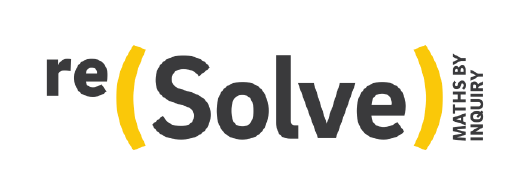 Websites referred to
Thank you and Feedback
Thursday 6 December 2018

https://www.surveymonkey.com/r/MAV1806